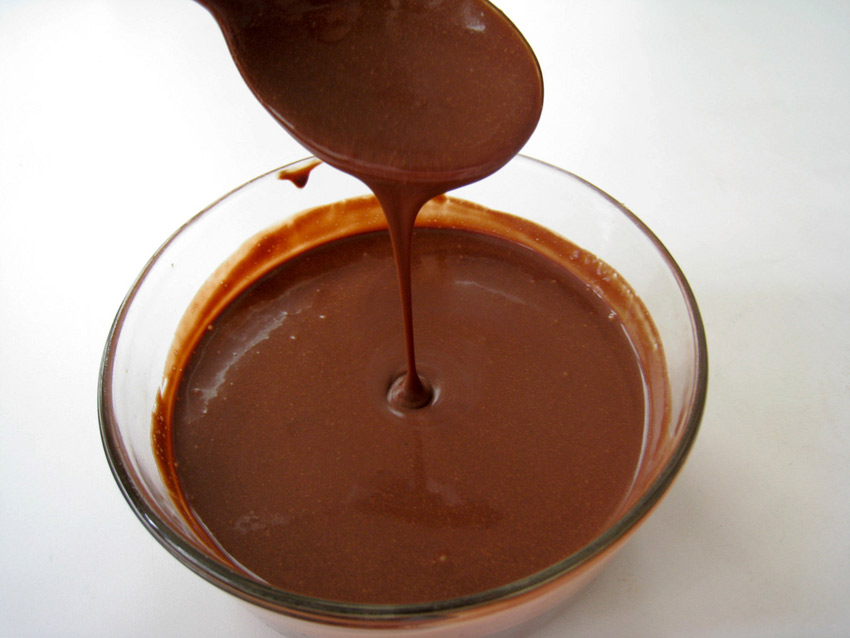 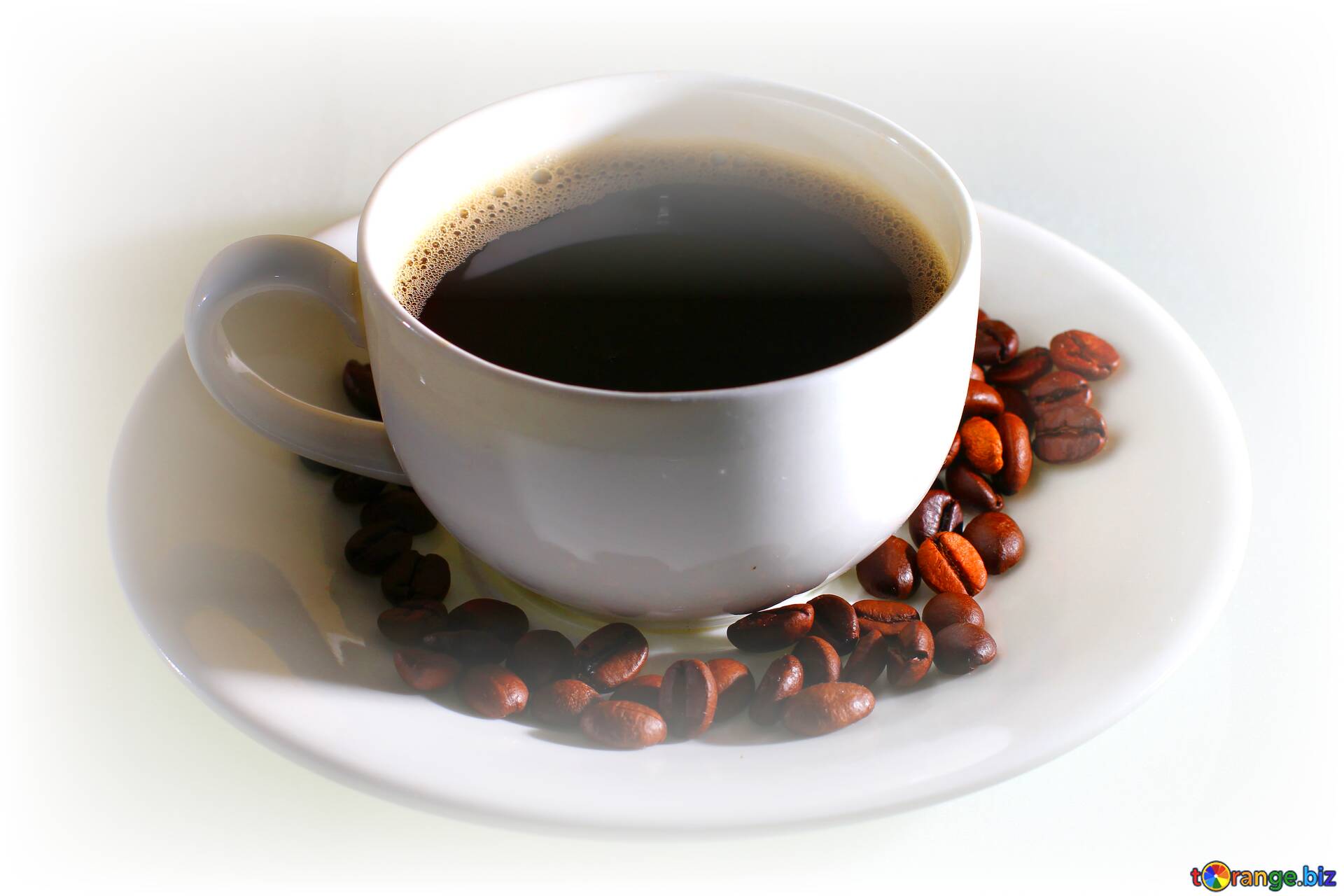 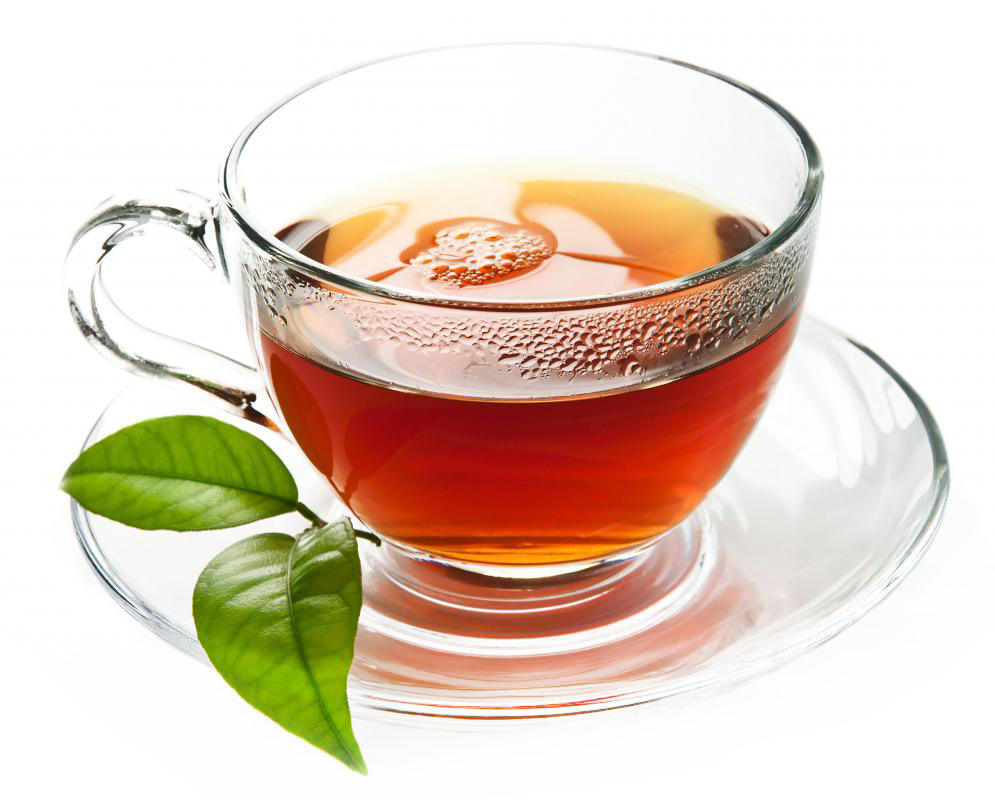 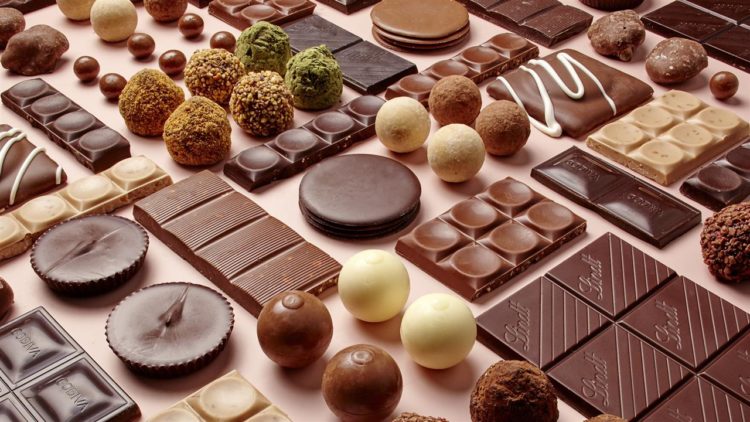 TP. Kopi, Teh dan Kakao
Oleh: Reza Widyasaputra, S.TP., M.Si dan 
Mustamin A. Masuku, S.TP., M.Sc
This Photo by Unknown Author is licensed under CC BY-SA-NC
Reza Widyasaputra /rezaws@instiperjogja.ac.id
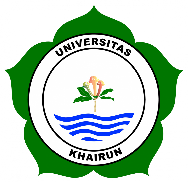 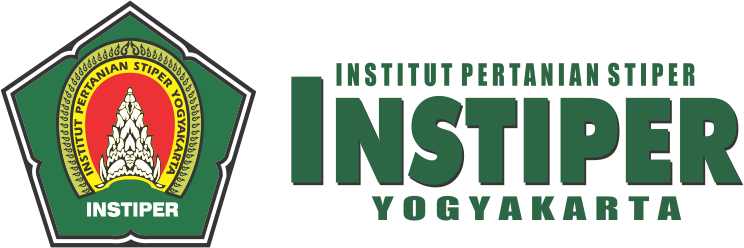 INOVASI PRODUK BERBASIS KOPI, TEH, KAKAO DAN KOMODITAS PERKEBUNAN LAINNYA
Menentukan Komoditas Perkebunan (Kopi, Teh, Kakao, Tembakau,  Pala, Tebu, Kelapa, Kelapa Sawit, Cengkeh dsb.)
Lakukan Analisis SWOT (Menunjukkan Kekuatan (S), Kelemahan (W), Peluang (O), Ancaman (T)). Deskripsikan pula dalam paragraf.
Lakukan Analisis Permasalahan. Buat “Bagan Permasalahan”. Lalu jelaskan hubungan antar kotak pada bagan tersebut.
Rencana Kegiatan (Waktu dan Tempat, Bahan dan Alat, Metode Pembuatan Produk yang dilengkapi diagram alir)
Analisis Sumber Daya (Sumber Modal, Sumber Daya Manusia, Sumber Daya Sarana dan Prasarana)
Reza Widyasaputra /rezaws@instiperjogja.ac.id
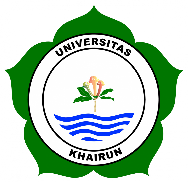 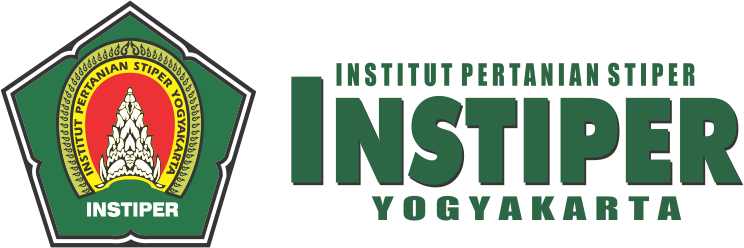 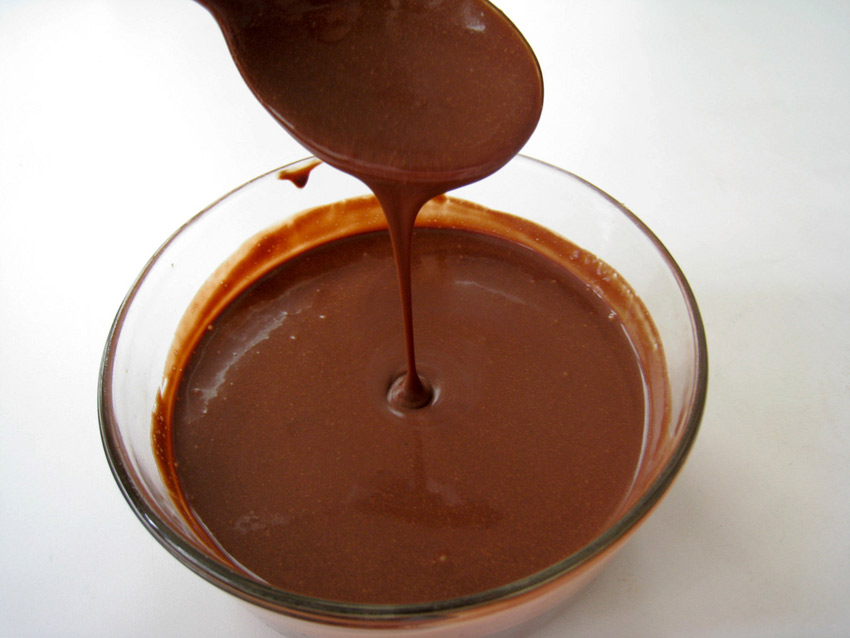 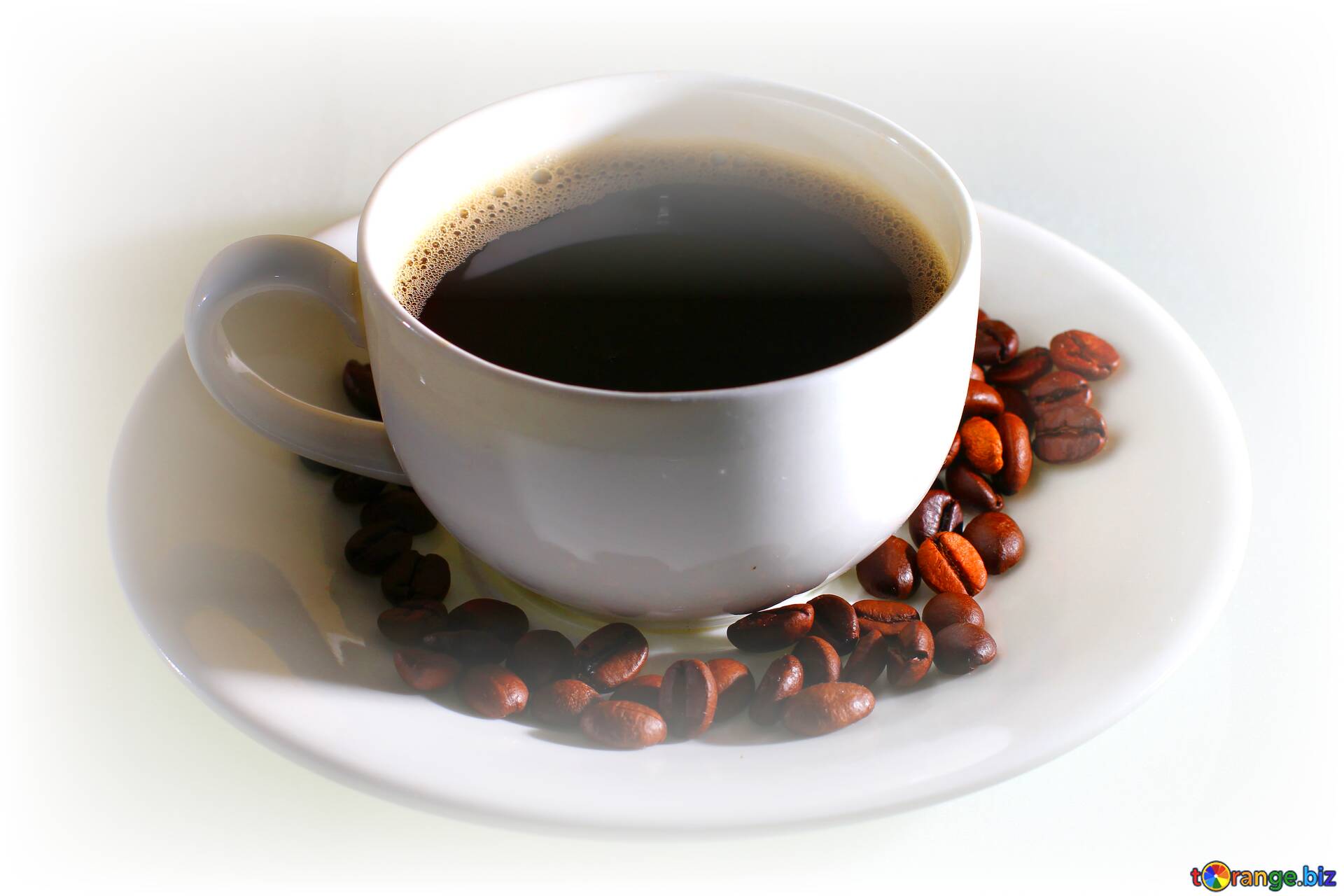 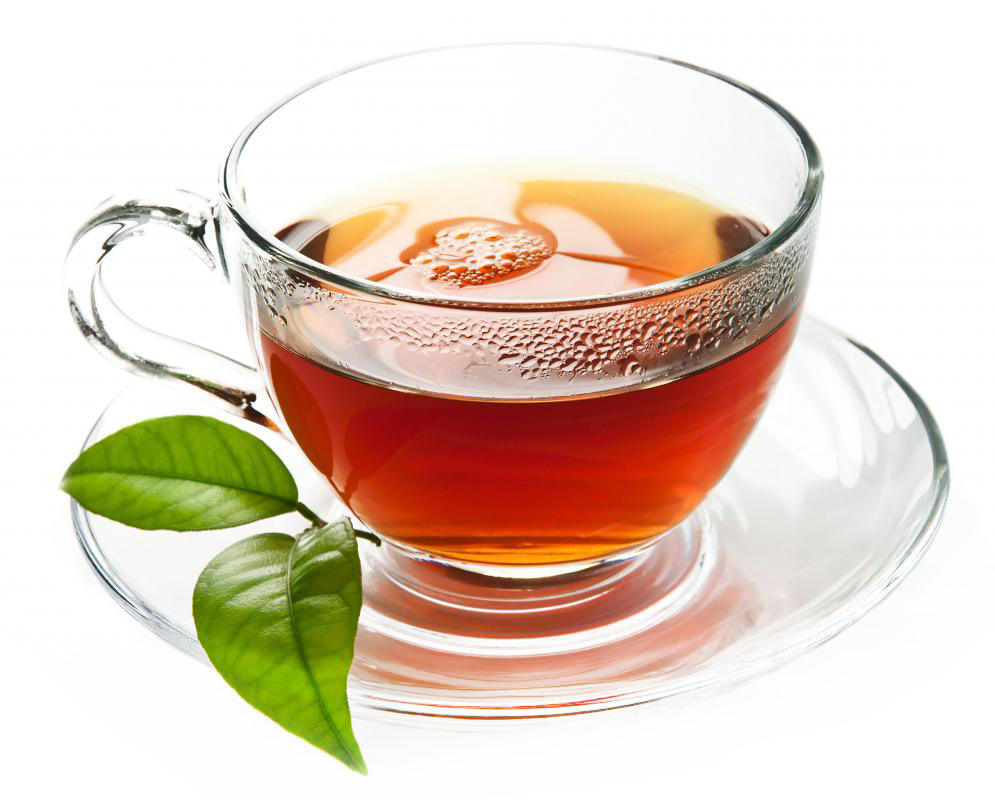 INOVASI PRODUK BERBASIS KOPI, TEH, KAKAO DAN KOMODITAS PERKEBUNAN LAINNYA
Halaman Judul (Judul Inovasi, Nama Anggota Kelompok + NIM + Asal Universitas, Gambar Ilustrasi, Program Pembelajaran Daring Kolaboratif Institut Pertanian Stiper Yogyakarta dan Universitas Khairun)
BAB I (Analisis SWOT)
BAB II (Analisis Permasalahan)
BAB III (Rencana Kegiatan)
BAB IV (Analisis Sumber Daya)
BAB V (Kesimpulan)
Reza Widyasaputra /rezaws@instiperjogja.ac.id
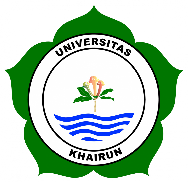 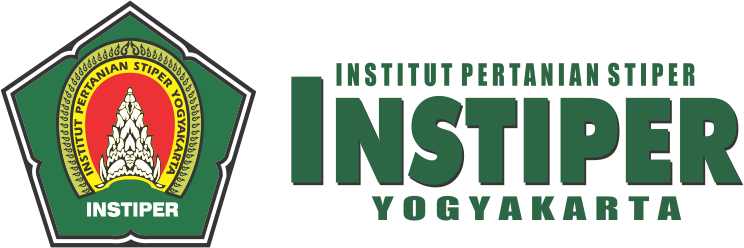 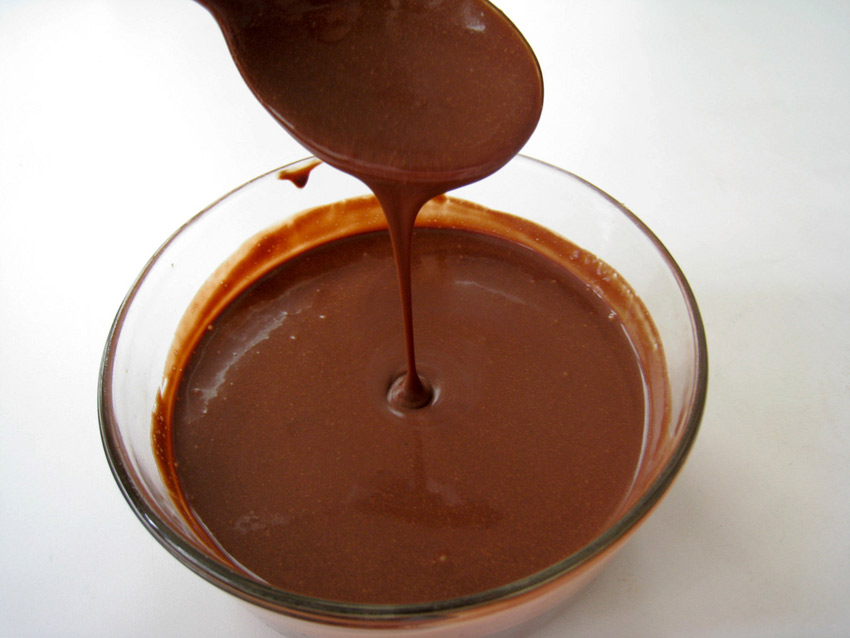 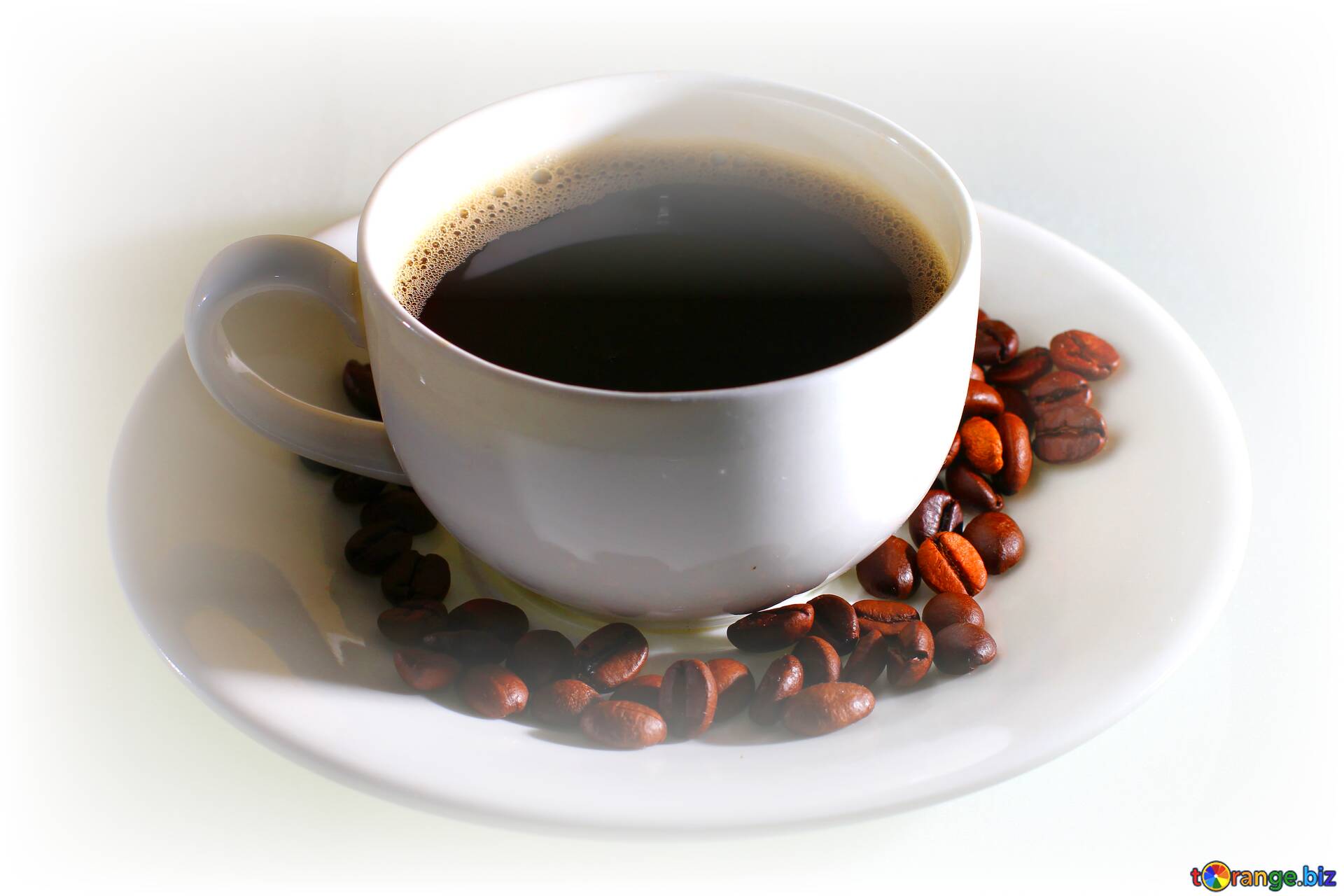 Reza Widyasaputra /rezaws@instiperjogja.ac.id
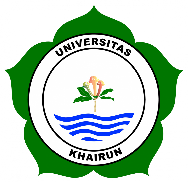 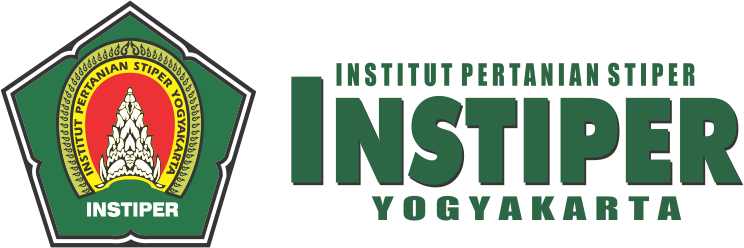 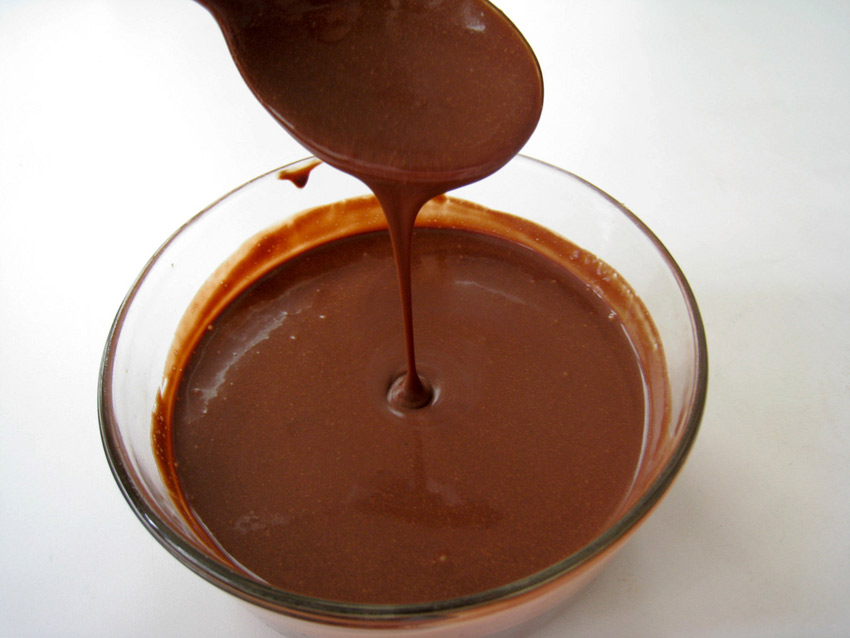 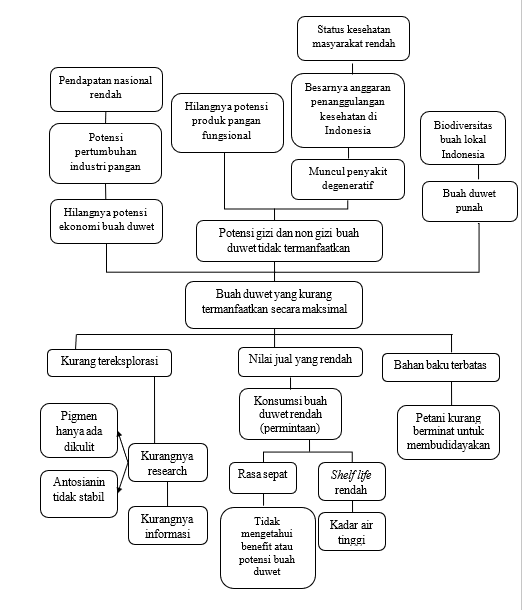 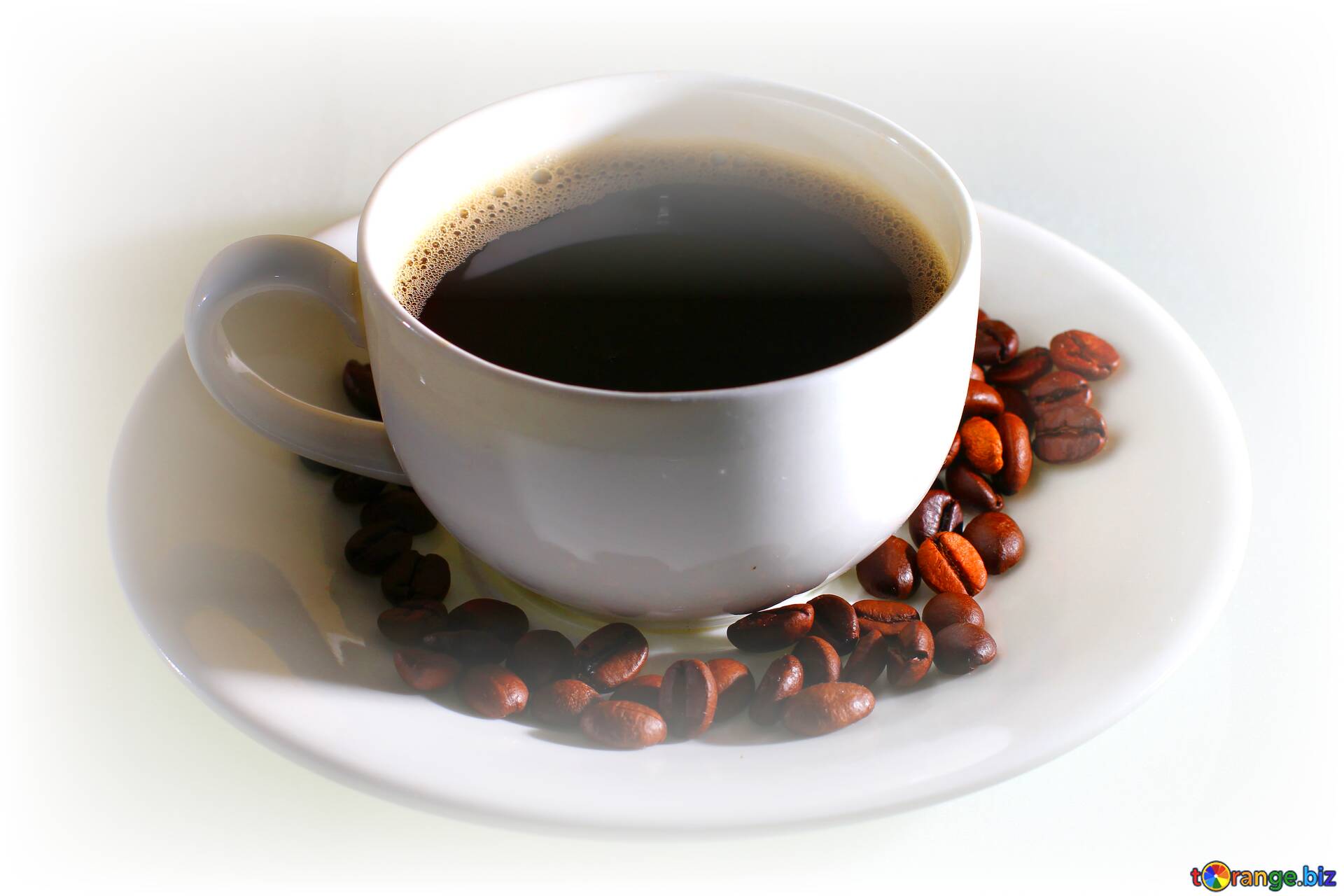 Reza Widyasaputra /rezaws@instiperjogja.ac.id
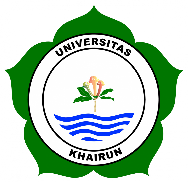 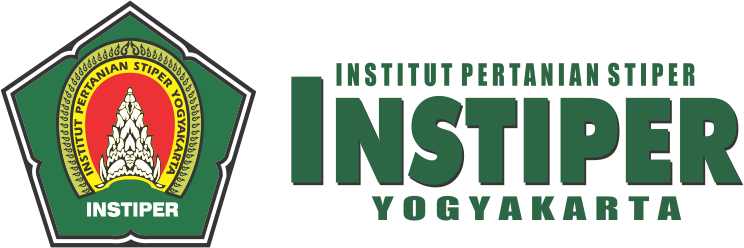 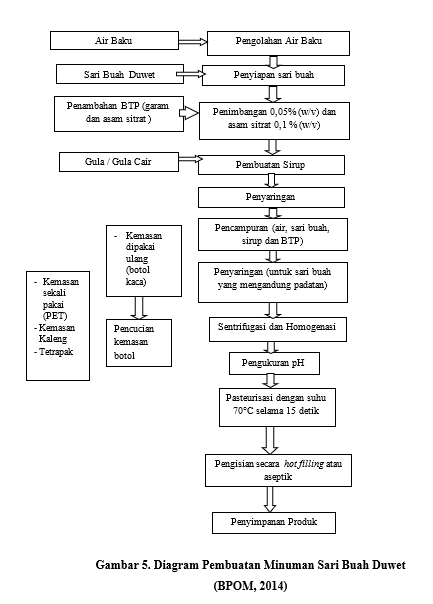 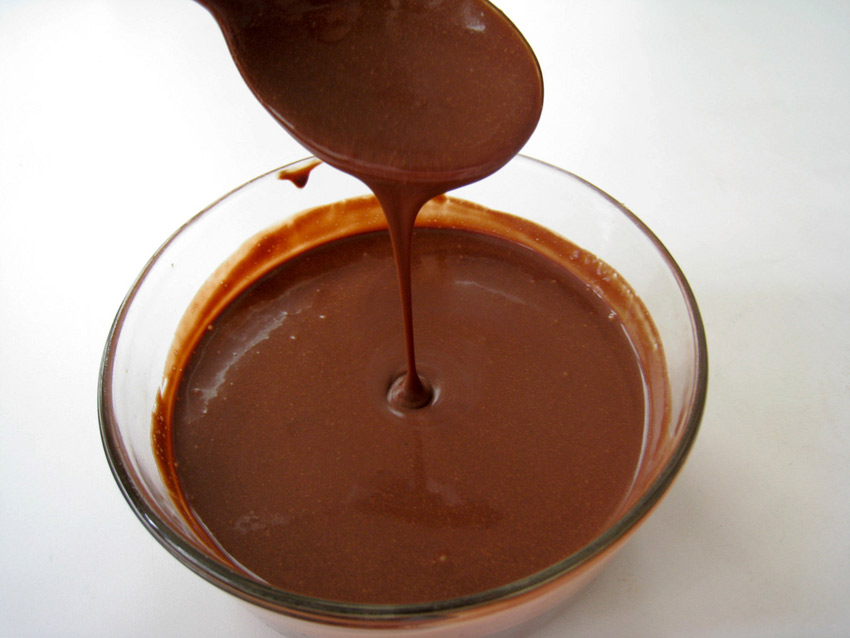 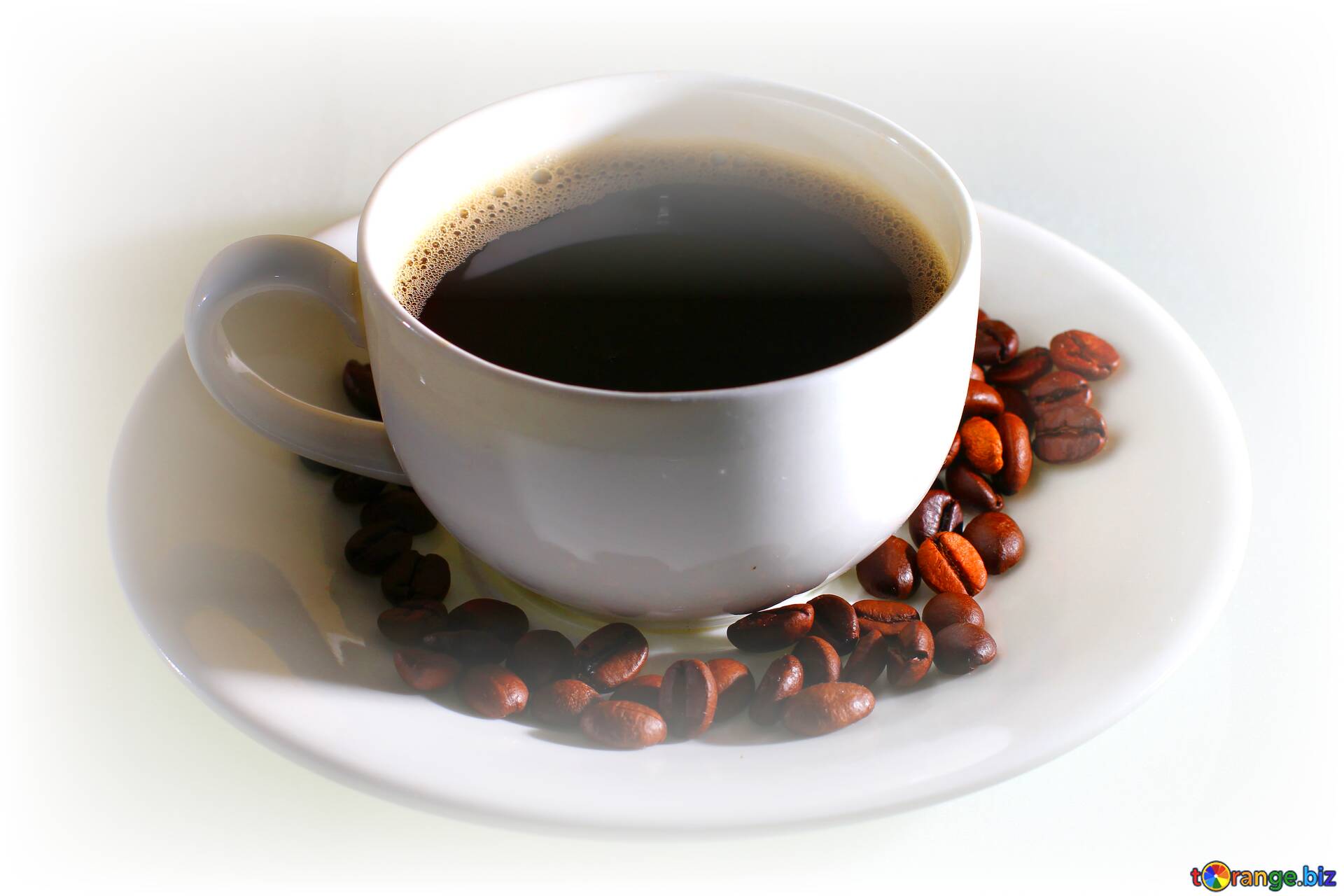 Reza Widyasaputra /rezaws@instiperjogja.ac.id
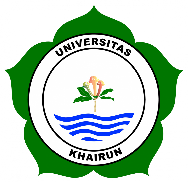 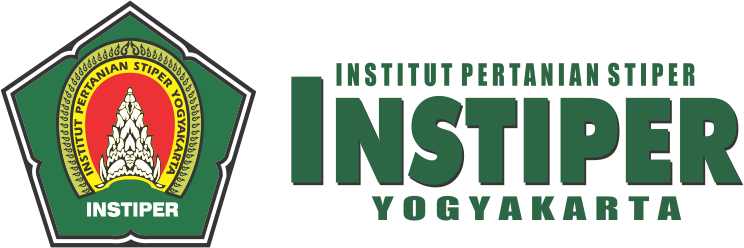 EVALUASI
Reza Widyasaputra /rezaws@instiperjogja.ac.id
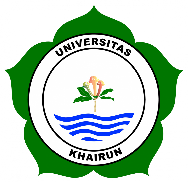 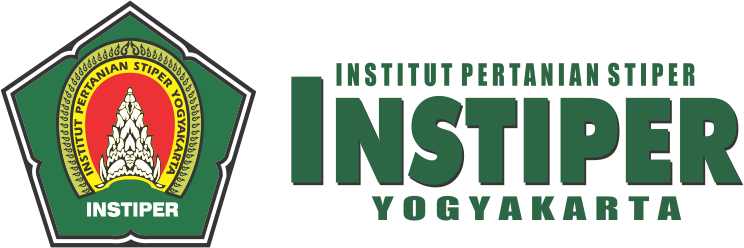 EVALUASI
Reza Widyasaputra /rezaws@instiperjogja.ac.id
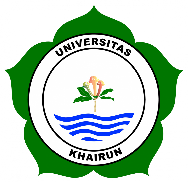 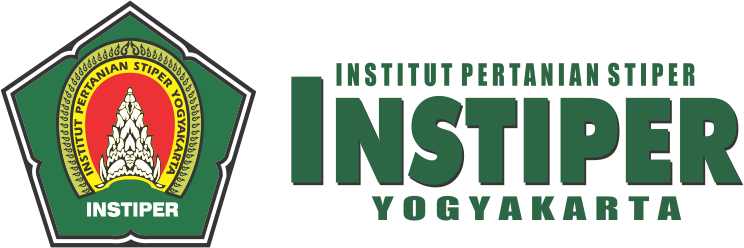 TERIMA KASIH
Reza Widyasaputra /rezaws@instiperjogja.ac.id
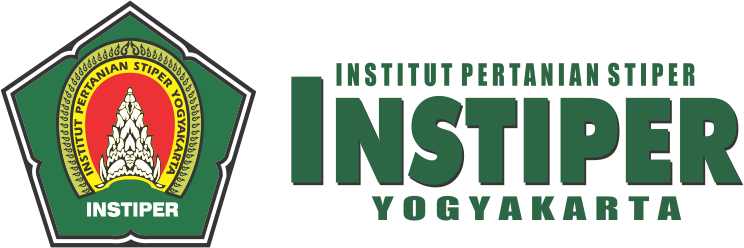